ΑνεμόσκαλαΣυμφραστικοί Πίνακες Λέξεων για Μείζονες Νεοέλληνες Ποιητές
Τσαγκαράκη Μαρία  Α.Μ. : 1013201704009
Κωστέας Κωνσταντίνος A.M. : 1013201704005
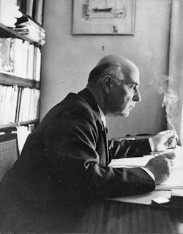 «Σκαρφαλώνοντας λέξεις όπως μιαν ανεμόσκαλα.»

Γιώργος Σεφέρης, «“Νότες” για ένα ποίημα» (ΤΕΤΡΑΔΙΟ ΓΥΜΝΑΣΜΑΤΩΝ, Β΄)
Ανεμόσκαλα
Ψηφιακό corpus νεοελληνικής ποίησης του 19ου και 20ου αιώνα. 
Η επιλογή των ποιητών είναι συμβολική και όχι αξιολογική.
  Κριτήρια Επιλογής
Θέση στον σχολικό κανόνα
Θέση στην ιστορία της νεοελληνικής λογοτεχνίας
Δυνατότητα αξιοποίησης στην εκπαίδευση
Ποιητές που αξιοποιούνται:
Το corpus (σώμα κειμένων) της Ανεμόσκαλας:
Δεν πρόκειται για εκδόσεις Απάντων .
Λειτουργεί παράλληλα με τις στερεότυπες έντυπες εκδόσεις.
Δεν ταυτίζεται με αυτές, ούτε  τις αντικαθιστά.
Στο εισαγωγικό σημείωμα κάθε ποιητή υπάρχουν πληροφορίες για το υλικό που αξιοποιήθηκε και τα πνευματικά δικαιώματα.
Τρόποι πλοήγησης:
« Για τη ζωή και το έργο»
Πλούσιο γραμματολογικό υλικό

 Χρονολόγιο
Πολυμεσικό εργοβιογραφικό
Βιβλιογραφία

 «Το ποιητικό έργο »
Σύνθετες επιλογές αναζήτησης
Η διαφορά του ψηφιακού corpus με μια συμβατική έκδοση είναι οι σύνθετες δυνατότητες αναζήτησης μέσω μιας βάσης δεδομένων για τη δημιουργία καταλόγων λεκτικών τύπων ενταγμένων στα συμφραζόμενα.
Λεκτικοί τύποι (ΛΤ)
Λέξεις-αναφορές/ παραπομπές (tokens/ references) και όχι λήμματα.

Συμφραστικός Πίνακας Λέξεων (ΣΠΛ)
   Περιλαμβάνει όλους ανεξαιρέτως τους  ΛΤ που απαντούν στα υπάρχοντα ποιήματα. 

Κάθε λεξικός τύπος καταγράφεται όσες φορές απαντά με τα συμφραζόμενά του (context) έκτασης ενός στίχου ή μιας αράδας.
Εμφάνιση του ΛΤ και του context χωρίς καμία μορφοποίηση.
Τμήμα του ποιήματος θεωρούνται οι τίτλοι των ποιημάτων και των συλλογών.
Δεν θεωρούνται μέρος του ποιητικού γλωσσικού υλικού:
motti  
προμετωπίδες
αφιερώσεις
τοποχρονολογικοί προσδιορισμοί
ενδείξεις ομιλούντων προσώπων
κάθε παρακειμενικό λεκτικό υλικό

Αυτά ανιχνεύονται με ειδικά κριτήρια.

Δεν ανιχνεύονται σημειώσεις και σχόλια του ποιητή ή του επιμελητή.
Ο χρήστης :

μπορεί να περιορίσει την αναζήτηση σε συγκεκριμένες συλλογές ενός ποιητή ή και συνδυαστικά με περισσότερους ποιητές

έχει δυνατότητα πρόσβασης σε ολόκληρα ποιήματα (για όσα είναι ελεύθερα από πνευματικά δικαιώματα ή έχουν άδεια δημοσίευσης)
Κανόνες και κριτήριαδημιουργίας του corpus:
Tα κείμενα δημοσιεύονται στο μονοτονικό (ενίοτε προσαρμόζονται για την απόδοση του ποιητικού μέτρου). 
Ακολουθούν ενοποιημένη ορθογραφία.
Προσαρμογή της ορθογραφίας για λόγια και αρχαϊστικά στοιχεία.
Διατήρηση ιδιωματισμών, ιδιολεξιών ή διπλομορφιών ακόμα και λαθών.
Τα αρχαιοελληνικά παραθέματα δημοσιεύονται χωρίς καμιά τονική ή ορθογραφική επέμβαση.
Πώς διαβάζουμε τις βραχυγραφίες στηνπροβολή των κειμένων;
Συντομογραφία ποιητή
Συντομογραφία συλλογής
Συντομογραφίας της σειράς ή της υποενότητας
Συντομογραφία του ποιήματος (σε παρένθεση ή παραπομπή σε στροφική ενότητα)




Η πλαγιοκάθετος (/) δηλώνει την αλλαγή στίχου.
απουσία παραπομπής σε στίχο  πεζό ποίημα
Αναζήτηση
Η αναζήτηση γίνεται ατονικά.
Διαφοροποιούνται τα τονικά παρώνυμα (γέρος-γερός).
Δεν διαφοροποιούνται οι ομόγραφοι τύποι (δω-δω).
Τύποι με κεφαλαία θεωρούνται ομόγραφοι όταν εντοπίζονται και με πεζά στη βάση δεδομένων. 
Διακρίνονται από τα ομόγραφά τους τα ανθρωπωνύμια και τα τοπωνύμια που περιλαμβάνονται σε ειδικό κατάλογο «κύριων ονομάτων».
Ο σχεδιασμός της αναζήτησης αφορά μεμονωμένους τύπους και όχι φράσεις.
Είδη αναζήτησης  (1)
Απλή αναζήτηση λεκτικού τύπου: Πληκτρολόγηση του λεκτικού τύπου και επιλογή  «Βρες».
Μέσω της αναζήτησης με * ή % πριν και μετά την ακολουθία γραμμάτων θα εμφανιστούν όλοι οι πιθανοί τύποι.
Είδη αναζήτησης (2)
3.  Με αστερίσκο (*) επίσης αναζητούμε ομάδες λέξεων που περιέχουν το μόρφημα ή την ακολουθία γραμμάτων: 
π.χ.
 *κρατ*
*ισμος
κ*ισμος
*Αλέξανδρος
*δειξε
*42 (1842, 1942 , 31 Ιουλίου 1942)

Στην ακριβή αναζήτηση, αποτελέσματα μόνο για την πληκτρολογημένη ακολουθία (ανεξαρτήτως τονισμού).
Εξειδικευμένες επιλογές αναζήτησης (1)
Περιορισμένη αναζήτηση σε καταλόγους

Αναζήτηση τύπων που περιλαμβάνονται στον ΣΠΛ
Η ένταξη σε καταλόγους εντοπίζει την αναζήτηση
Τίτλοι υπότιτλοι συλλογών-ποιημάτων
Αφήνουμε κενή την αναζήτηση και επιλέγουμε «βρες»
Τίτλοι έργων άλλων συγγραφέων
Με την ίδια διαδικασία (κενό βρες)

Δεν περιλαμβάνονται αναφορές ποιητών σε δικά τους ποιήματα.
Δεν περιλαμβάνονται αναφορές σε βιβλικά ή άλλα θρησκευτικά κείμενα. 
Δεν περιλαμβάνονται αναφορές σε εφημερίδες και περιοδικά.
Εξειδικευμένες Επιλογές Αναζήτησης (2)
Αρχαίες ελληνικές και ξένες λέξεις
με την ίδια διαδικασία
Δεν περιλαμβάνονται στερεότυπες εκφράσεις ενταγμένες στην κοινή νεοελληνική (ήμαρτον, ελέησον κτλ.).
 Κύρια Ονόματα
Ανθρωπωνύμια (με την ίδια διαδικασία)
Για συγκεκριμένο όνομα (απλή αναζήτηση με *)
Η αναζήτηση δίνει μεμονωμένους τύπους και όχι σύνθετες λεξικές μονάδες.
Δεν περιλαμβάνονται τα καταχρηστικά κύρια ονόματα.
Δεν περιλαμβάνονται συλλογικές ονομασίες θεοτήτων (π.χ. Νύμφες, Μούσες) .
Δεν ευρετηριάζονται οι πολυπληθείς αναφορές στον Θεό, τον Σατανά, τον Χάρο, τη Μοίρα.
Εξειδικευμένες Επιλογές Αναζήτησης (3)
Τοπωνύμια

Δεν ευρετηριάζονται αναφορές σε Παράδεισο, Κόλαση, Τάρταρα, Ηλύσια, Άδη,  Κάτω Κόσμο και Ανατολή/Δύση.

Μεταφράσεις
Συμπληρωματικές αναζητήσεις με ειδικά κριτήρια:
Με την ίδια διαδικασία βρίσκουμε:
(επιλογή καταλόγου, κενή αναζήτηση+ βρες)

αφιερώσεις, motti, προμετωπίδες
άλλα παρακειμενικά στοιχεία
συγγραφείς που μεταφράζονται
Συχνές Ερωτήσεις
Ενδεικτικά:

Πώς μπορώ να δω την προμετωπίδα μια συλλογής;
Πώς μπορώ να εντοπίσω όλες τις αναφορές στη θεά Αφροδίτη;
Γιατί τονίζονται ορισμένες φορές τα κεφαλαία;
Ζητήματα τονισμού και ορθογραφίας
Τα κείμενα εκσυγχρονίζονται ορθογραφικά
Οδηγοί για τη μεταγραφή στο μονοτονικό:
Λεξικό της Κοινής Νεοελληνικής του Ιδρύματος Τριανταφυλλίδη
Νεοελληνική Ορθογραφία του Γ. Παπαναστασίου
Λήμματα από το Λεξικό Κριαρά
Λεξικογραφικά δελτία Αρχείου Γεωργακά

Οι παρεμβάσεις ορθογραφικές όχι μορφολογικές π.χ. :
διατήρηση του τελικού –ν ως έχει
Διατήρηση διπλογραφιών αλλά και λαθών
Άλλες Παρεμβάσεις
Διαφοροποιήσεις ως προς τον τονισμό: 
στα μονοσύλλαβα ερωτηματικά
στα αριθμητικά
λόγιες αναφορικές αντωνυμίες
Διαφοροποιήσεις: 
 στην έγκλιση τόνου
στα φθογγικά πάθη
στη στίξη
ορθογραφία (κυρίως για ποιητές του 19ου αιώνα)
Ανακεφαλαίωση/ Επίλογος
Στοχοθεσία: Πρόσβαση (όπου αυτό προβλέπεται νόμιμα) σε πλήρη ποιητικά έργα της ελληνικής πεζογραφίας
Διττή πλοήγηση : είτε μέσω του πίνακα περιεχομένων (για όσα ποιητικά έργα η πρόσβαση είναι ελεύθερη) είτε μέσω της ενσωματωμένης μηχανής αναζήτησης.
Ιδιαίτερη έμφαση στην καταγραφή και τεκμηρίωση των εκδοτικών επιλογών στα εκδοτικά σημειώματα που συνοδεύουν κάθε επιμέρους ποιητικό σώμα κειμένων